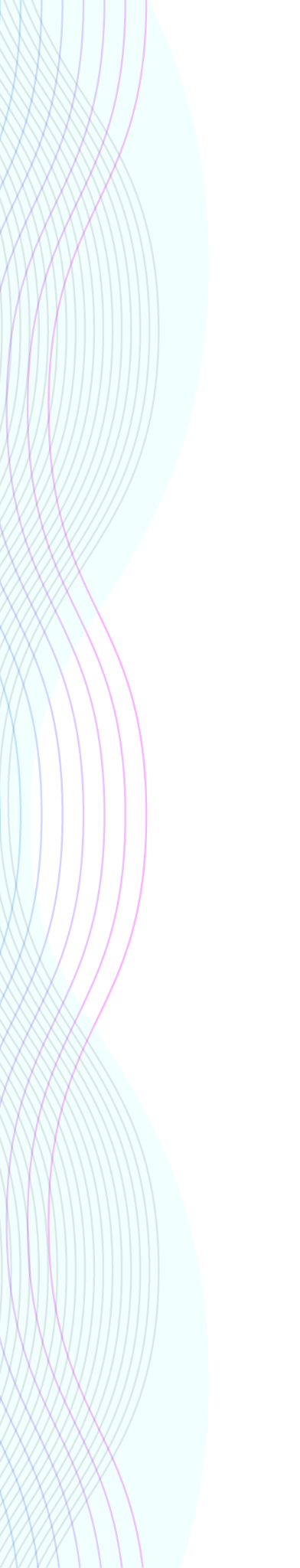 TAX INVOICE
Wintheiser and Treutel
5623 Schultz Curve
Lake Johnville
BILL TO
SHIP TO
INVOICE#
US-015
INVOICE DATE
18/08/2025
Sigmund Jenkins
7361 Pagac Stream
North Zackary
John Smith 
3090 Jerel Mills Apt. 701
Faheyshire
P.O.#
1425/2025
DUE DATE
12/05/2025
QTY
DESCRIPTION
UNIT PRICE
AMOUNT
1
2
3
Suspendisse porttitor arcu
Maecenas a arcu et eros
Scelerisque sagittis
Sales Tax 6.25
125.00
45.00
10.00
Subtotal
125.00
90.00
30.00
245.00
15.05
TOTAL :
$260,05
SigmundJ
TERMS & CONDITIONS
Payment is due within 8 days

Please make checks payable to: East Repair Inc.